从《群书治要》看官德修养与国家盛衰
刘余莉
凡天下之所以不治者，
    常由人主承平日久，
    俗渐弊而不寤，政浸衰而不改，
    习乱安危，逸不自睹。
    或荒耽嗜欲，不恤万机；
    或耳蔽箴诲，厌伪忽真；
    或犹豫歧路，莫适所从；
    或见信之佐，括囊守禄；
    或疏远之臣，言之贱废。
    是以王纲纵弛于上，智士郁伊于下，悲夫!
      
《群书治要·崔寔政论》
大凡国家得不到治理的原因，多是由于君主承继太平之世已久，风气日渐变坏也不觉察，政治逐渐腐败也不变革，习惯于混乱，安于现状，逸乐而看不到危机。
    有的荒淫奢侈，不考虑国家大事；
    有的不听忠言劝告，满足虚伪，忽视真诚；
    有的在歧路徘徊，不知何去何从；
    有些是被信任的大臣，为了保住俸禄而不敢直言进谏；
    有些是被疏远的臣子，因地位低微，谏言被弃不用。
    于是，国法松驰于上，有识之士忧忡于下，真是可悲啊！
历览前贤国与家，
成由勤俭败由奢。

        李商隐《咏史》
盛世之主与天下同忧同喜，
    衰世之主独制其民。
昔夏、殷、周历世数十，
而秦二世而亡。何则? 
三代之君，与天下共其民，
故天下同其忧也。
秦王独制其民，故倾危莫救也。
夫与人共其乐者，人必忧其忧。
与人同其安者，人必拯其危。
          《群书治要·魏志下》
国之兴也，视民如伤，是其福也；
    其亡也，以民为土芥，是其祸也。

           《群书治要·春秋左氏传》
善为国者，
御民如父母之爱子，如兄之慈弟。
见之饥寒，则为之哀。
见之劳苦，则为之悲。

 《群书治要·六韬》
君之视臣如手足，则臣视君如腹心；
君之视臣如犬马，则臣视君如国人；
君之视臣如土芥，则臣视君如寇仇。

              《群书治要·孟子》
君：领导  垂拱而治
亲：父母  君仁臣忠
师：师范  正己化人
子产治郑：      不能欺
子贱治单父：    不忍欺
西门豹治邺：    不敢欺

     《群书治要·史记》
盛世之主尊重历史，以古鉴今；衰世之主自以为是，刚愎自用。
夫明镜者，所以察形；
往古者，所以知今。
人主不务袭迹于其所以安存，
而忽怠于其所以危亡，
是犹未有以异于却步，
而欲求及前人也，岂非惑哉?
           《群书治要·孔子家语》
朕少尚威武，不精学业，
      先王之道，茫若涉海。
      览所撰书，博而且要，
      见所未见，闻所未闻。
  使朕致治稽古，临事不惑。
      其为劳也，不亦大哉！
手不释卷
知风化之本
见政理之源
回顾党的历史可以清楚地看到，重视对历史的学习和对历史经验的总结与运用，善于从不断认识和把握历史规律中找到前进的正确方向和正确道路，这是我们党90年来之所以能够领导中国革命、建设、改革不断取得胜利的一个重要原因。
历史的兴替演进、起伏变幻，
往往沉淀出许多规律，
完全可以古为今用、古为今鉴。

习近平：《领导干部要读点历史》
古之圣王，
所以潜处重闱之内而知万里之情，
垂拱衽席之上而明照八极之际者，
任贤之功也。

           《群书治要·吴志》
治国之道 立国之本：道德仁义礼
道德教育 五伦八德 
粮食问题（农业问题）
为官之道
臣道
官德教育
用人识人
纳谏
教育民众（孝道、女德）
礼教
乐教
司法（用刑）
国防
外交
亡国之主必自骄，必自智，必轻物。
自骄则简士，自智则专独，轻物则无备。
无备召祸，专独位危，简士雍塞。
欲无雍塞必礼士，欲位无危必得众，
欲无召祸必完备。三者，君人之大经也。

《群书治要·吕氏春秋》
帝纣资辨捷疾，闻见甚敏；
材力过人，手格猛兽。
智足以拒谏，饰是非之端；
矜人臣以能，高天下以声，
以为皆出己之下。
《群书治要·史记》
秦自穆公以来，稍蚕食诸侯，竟成始皇。
始皇自以为功过五帝，地广三王，
而羞与之侔。足己不问，遂过而不变。

《群书治要·史记》
盛世之主任用忠贤；
    衰世之主任用奸佞。
凡亡国之君，
其朝未尝无致治之臣也，其府未尝无先王之书也。
然而不免乎亡者，何也？其贤不用，其法不行也。

《群书治要·中论》
桀信其佞臣推役侈，以杀其正臣关龙逢，而夏以亡。
纣信其佞臣恶来，以剖其正臣王子比干之心，而殷以亡。

《群书治要·傅子》
夫世之治乱，国之安危，
非由他也。
俊乂在官，则治道清；
奸佞干政，则祸乱作。

《群书治要·典语》
亡国之主似智，
亡国之臣似忠。
似之物，此愚者之所大惑，
而圣人之所加虑也。

《群书治要·吕氏春秋》
问之以言观其辞；穷之以辞以观其变；
与之间谍以观其诚；明白显问以观其德；
使之以财以观其贪；试之以色以观其贞；
告之以难观其勇；醉之以酒以观其态。

              《群书治要·六韬》
1）忠臣出于孝子
不爱其亲而爱他人者，谓之悖德；
不敬其亲而敬他人者，谓之悖礼。
《群书治要·孝经》
2）言传身教，德化百姓
忠孝，人君、人亲之所甚欲也； 显荣，人臣、人子之所甚愿也。然而，人君、人亲不得所欲， 人臣、人子不得所愿，此生于不知理义。不知理义，生于不学。是故古之圣王，未有不尊师也。
         《群书治要·吕氏春秋》
夫损人而自益，身之不祥也；
弃老而取幼，家之不祥也；
释贤而任不肖，国之不祥也；
老者不教，幼者不学，俗之不祥也；      圣人伏匿，愚者擅权，天下不祥也。

《群书治要·孔子家语》
3）敢于犯颜直谏

是以国之将兴，贵在谏臣；
    家之将盛，贵在谏子。

  《群书治要·政要论》
凡奸臣者，皆欲顺人主之心，
以取信幸之势者也。
是以主有所善，臣从而誉之；
主有所憎，臣因而毁之。

《群书治要·韩子》
4）不嫉贤妒能

  楚庄王与樊姬

     《群书治要·韩诗外传》
子贡问孔子曰：“今之人臣，孰为贤乎?”
子曰：“齐有鲍叔，郑有子皮，则贤者矣。”
子贡曰：“齐无管仲、郑无子产乎?”
子曰：“赐，汝徒知其一，未知其二也。
汝闻用力为贤乎? 进贤为贤乎?”
子贡曰：“进贤，贤哉!”
子曰：“然。吾闻鲍叔达管仲，子皮达子产，
未闻二子之达贤己之才者也。”
5）隐恶扬善

君子掩人之恶以长善
小人毁人之善以为功

       《群书治要·体论》
4.  盛世之主乐闻其过；
     衰世之主乐闻其誉。
兴国之君，乐闻其过；
荒乱之主，乐闻其誉。
闻其过者，过日消而福臻；
闻其誉者，誉日损而祸至。

《群书治要·吴志下》
药酒苦于口而利于病，
忠言逆于耳而利于行。
汤武以谔谔而昌，
桀纣以唯唯而亡。
君无争臣，父无争子，
兄无争弟，士无争友，
其无过者，未之有也。
国之将亡也，必先恶忠臣之语。


《群书治要·文子》
5. 盛世之主乐于罪己，衰世之主乐于罪人。
禹汤罪己，其兴也勃焉；
桀纣罪人，其亡也忽焉。

《群书治要·春秋左氏传》
昔成汤遭旱，以六事自责曰：
政不节耶？使人疾耶？
宫室荣耶？女谒盛耶？
苞苴行耶？谗夫昌耶？
           《群书治要·后汉书二》
故桀囚于焦门，
而不能自非其所行，
而悔不杀汤于夏台；
纣拘于宣室，而不反其过，
而悔其不杀文王于羑里。

《群书治要·淮南子》
6.盛世之主抑损情欲，勤于政事；
   衰世之主纵欲享乐，荒废政事。
三代之兴，无不抑损情欲；
三季之衰，无不肆其侈靡。

《群书治要·晋书上》
故修身治国也，要莫大于节欲。
传曰：“欲不可纵。”
历观有家有国，
其得之也，莫不阶于俭约；
其失之也，莫不由于奢侈。
俭者节欲，奢者放情。
放情者危，节欲者安。
尧舜之居，土阶三等，
夏日衣葛，冬日鹿裘；
禹卑宫室，而菲饮食。
此数帝者，非其情之不好，乃节俭之至也。
                     
                 《群书治要·政要论》
其一曰：民惟邦本，本固邦宁。予视天下
愚夫愚妇，一能胜予，怨岂在明，不见是图。
予临兆民，廪乎若朽索之驭六马，为人上者，
奈何弗敬?

    其二曰：训有之，内作色荒，外作禽荒，
甘酒嗜音，峻宇雕墙。有一于此，未或弗亡。

    其三曰：惟彼陶唐，有此冀方，今失厥道，
乱其纪纲，乃底灭亡。
其四曰：明明我祖，万邦之君； 有典有则，贻厥子孙；荒堕厥绪，
覆宗绝祀！

    其五曰：乌乎曷归？予怀之悲。万世仇予，予将畴依? 郁陶乎予心，颜厚有忸怩。弗慎厥德，虽悔可追?

               《群书治要·尚书》
7. 盛世之君尊崇道义，以天下为公；

   衰世之主违背道义，以天下为私。
成康继文武之业，守明堂之制，
    观存亡之迹，见成败之变，
    非道不言，非义不行，
    言不苟出，行不苟为，
    择善而后从事焉。
    由此观之，则圣人之行方矣。

         《群书治要·淮南子》
自成、康以来，
几且千岁，
欲为治者甚众，
然而太平不复兴者，何也？
以其舍法度而任私意，
奢侈行而仁义废也。
       《群书治要·汉书》
今乱世之君臣，
    区区然皆欲擅一国之利，
    而搜一官之重，以便其私，
    此国之所以危也。


《群书治要·商君书》
哀公问于孔子曰：“大礼何如? 子之言礼，何其尊也?”
孔子曰：“丘闻之，民之所以生者，礼为大。非礼则无以节事天地之神焉，非礼则无以辨君臣、上下、长幼之位焉，非礼则无以别男女、父子、兄弟、婚姻、亲族疏数之交焉。是故君子此为之尊敬，然后以其所能教示百姓。卑其宫室，节其服御，车不雕玑，器不雕镂，食不二味，心不淫志，以与万民同利。古之明王之行礼也如此。”
公曰：“今之君子，胡莫之行也?”
孔子对曰：“今之君子，好利无厌，淫行不倦，荒怠慢游，固民是尽，以遂其心，以怨其政，以忤其众，以伐有道。求得当欲，不以其所；虐杀刑诛，不以其理。夫昔之用民也由前，今之用民也由后，是即今之君子莫能为礼也。”
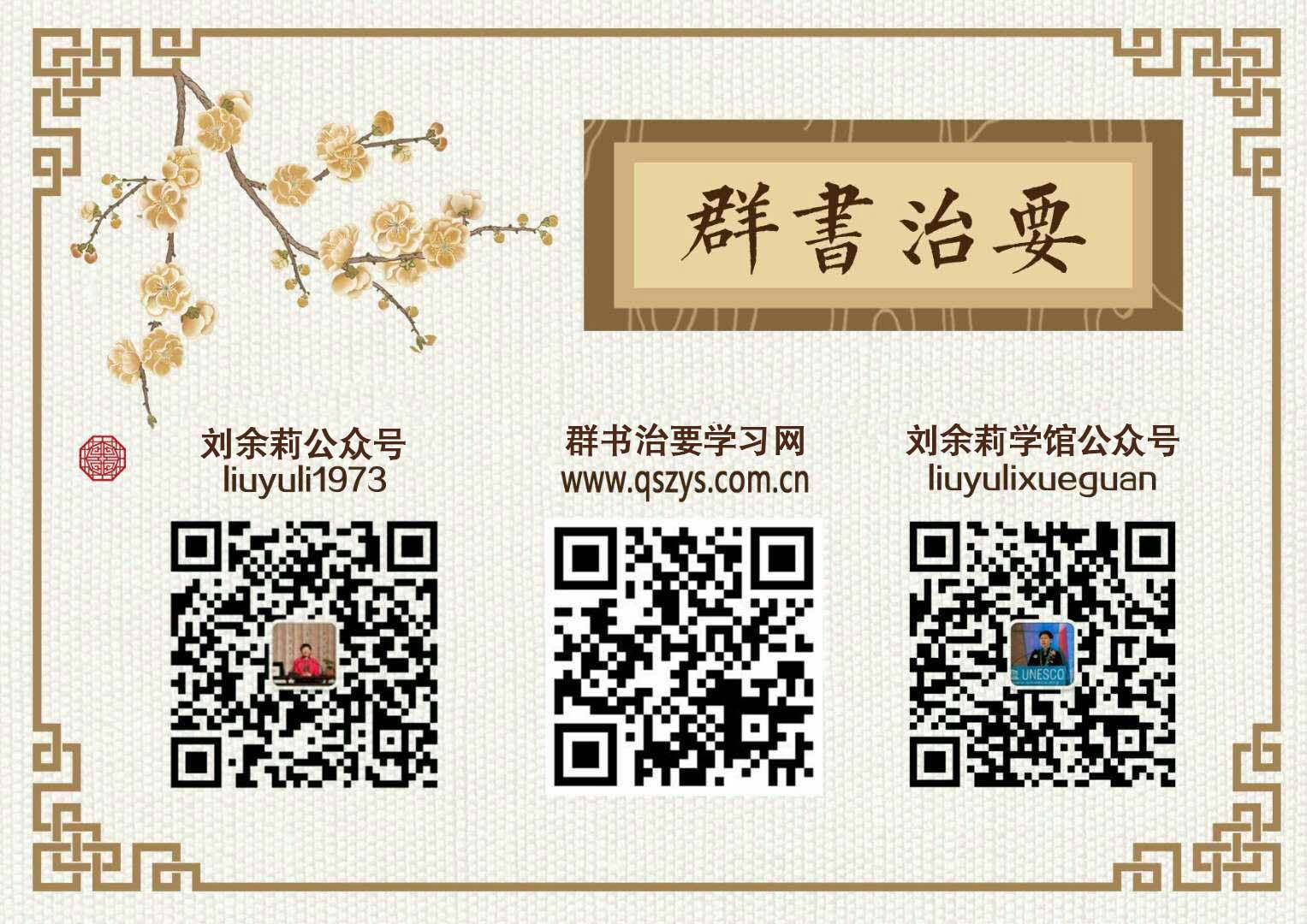